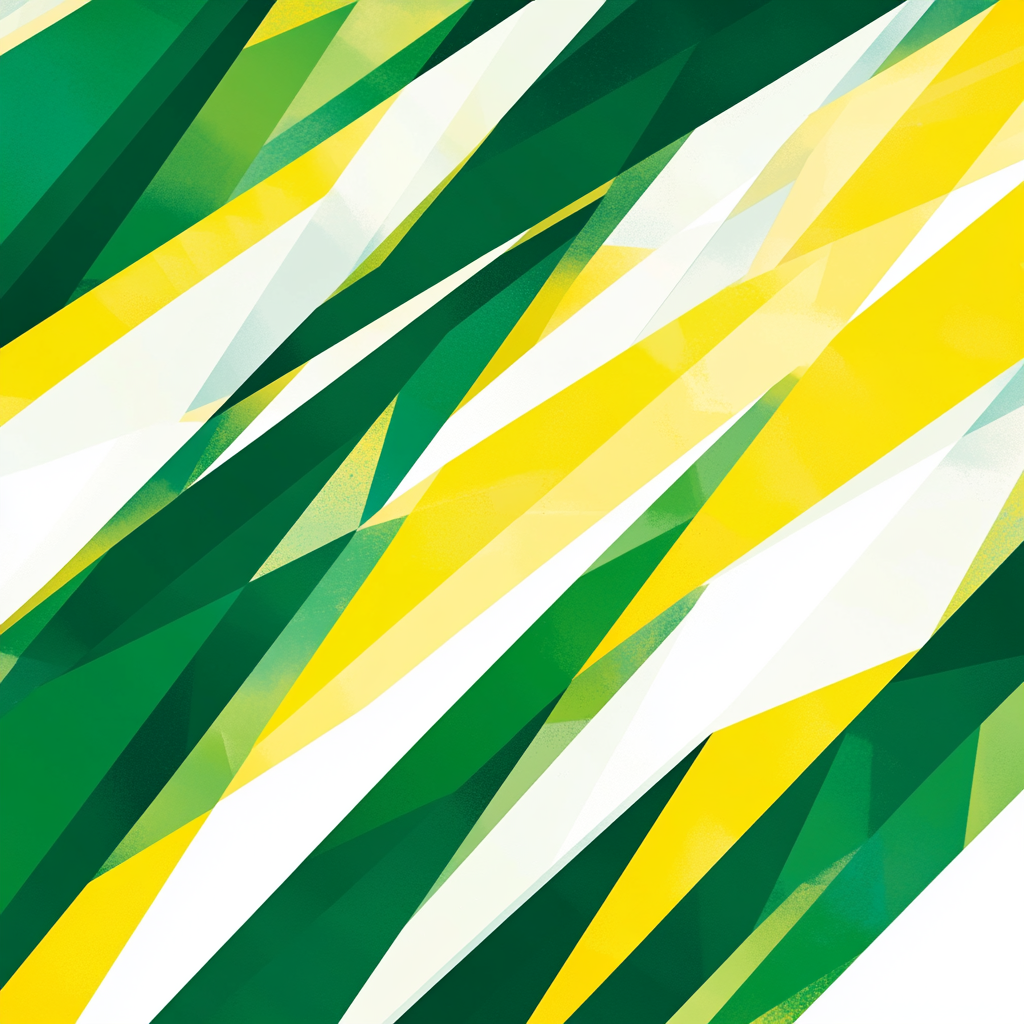 SOLÄNGENS BK 2025
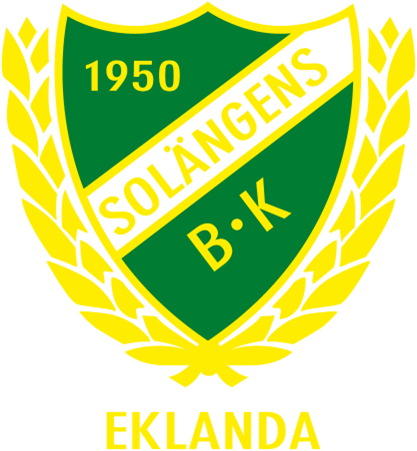 Rubrik
Text
Text
Text
…
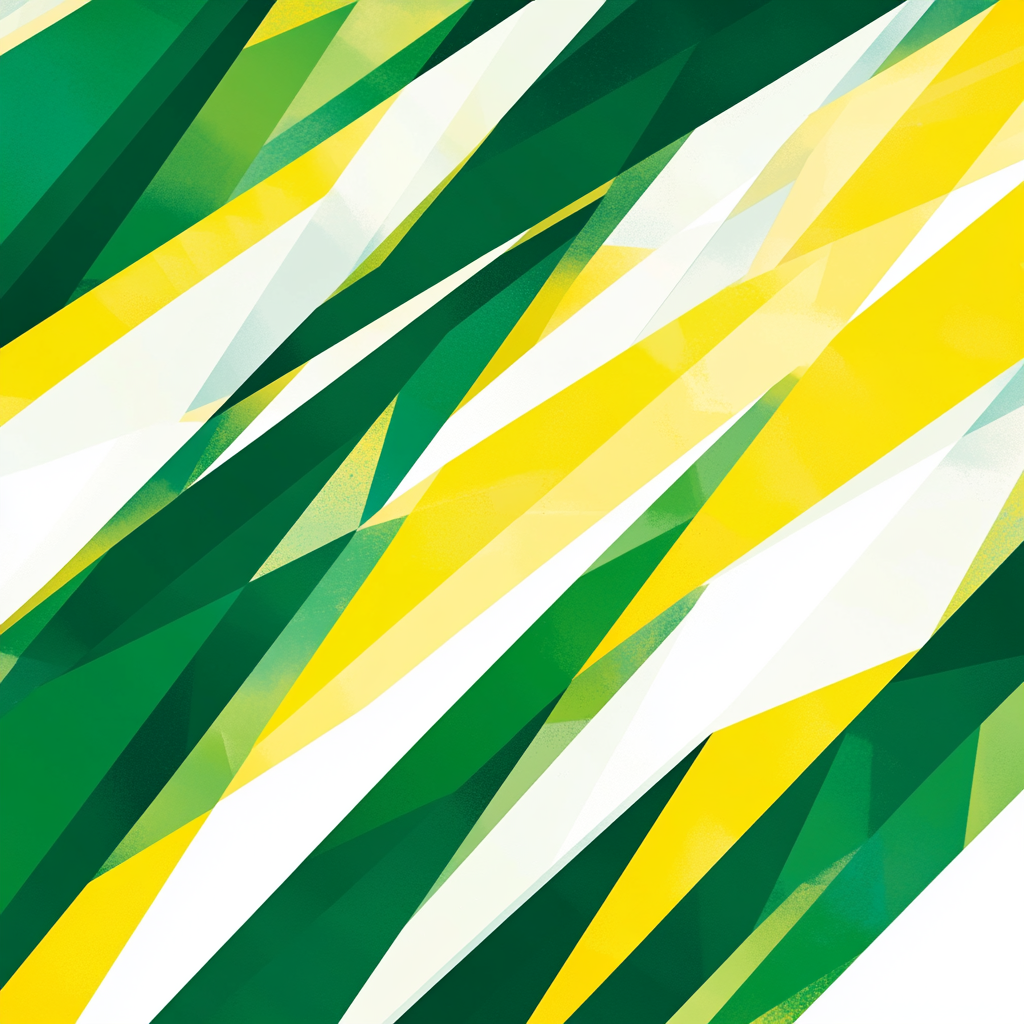